Создание и решение ребусов
Понятие ребуса
Ребус представляет “зашифрованную” рисунками и знаками информацию. Результатом разгадки может оказаться слово или фраза, например, поговорка ли известное изречение.
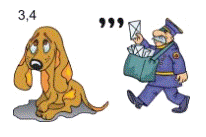 Правила составления ребусов
Укорачивание  – в исходном слове удаляются первые (знак ‘ в начале слова) или последние (знак ‘ в конце слова) буквы. Используется для отсечения букв в начале или в конце слова:
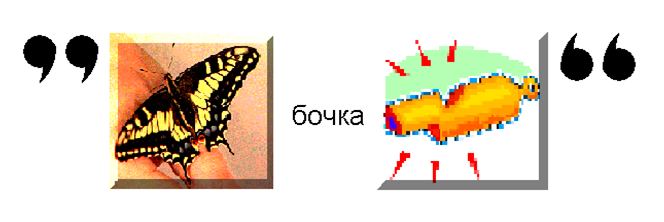 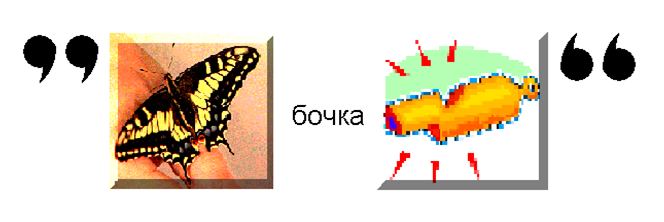 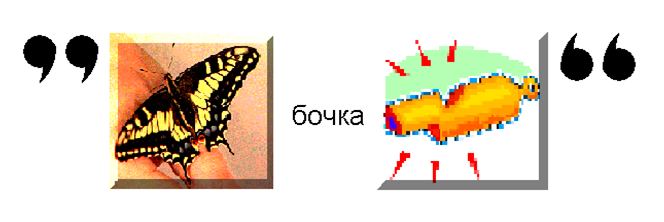 свист
“Перевертыш” – перевернутое изображение  обозначает обратный порядок букв в новом слове. Например, если на картинке изображен перевернутый кот, то загадано слово ток:
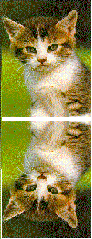 Кот
тоК
Удаление и замена – для получения нового слова буквы, номера которых в исходном слове зачеркнуты, удаляются или заменяются:
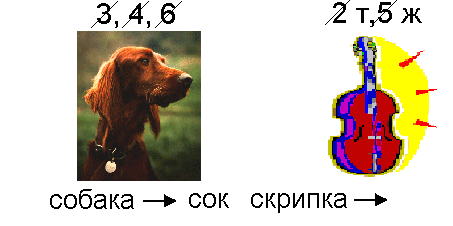 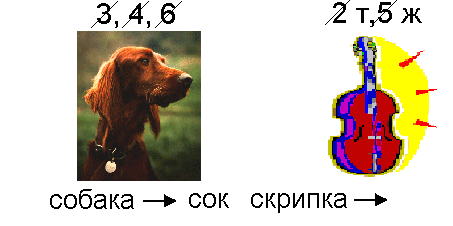 сок
стрижка
“Перепутаница” – в исходном слове буквы нумеруются, новое слово получается при изменении порядка следования букв:
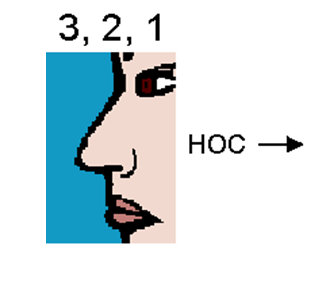 сон
Взаимное расположение объектов – при составлении нового слова используются предлоги в, за, на, под и другие, указывающие на взаимное расположение объектов на рисунке:
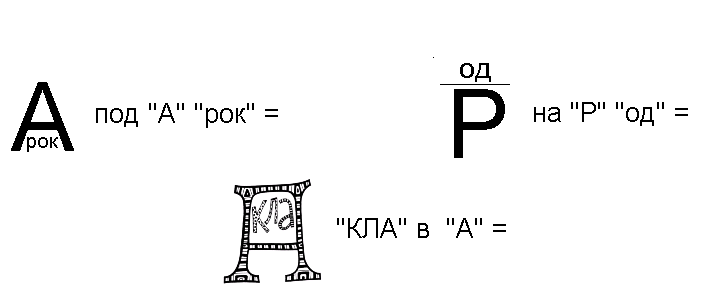 подарок
народ
клава
Числительные – название цифры или числа входит в состав нового слова:
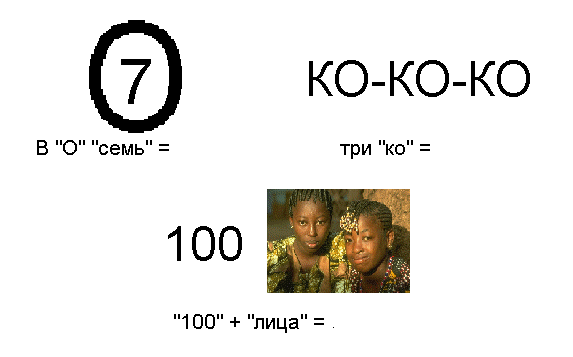 Три «ко»
трико
восемь
В «О» семь
столица
“Висячие” буквы – отдельные буквы, не входящие в названия объектов, можно добавить в любом месте, используя        знак “+”:
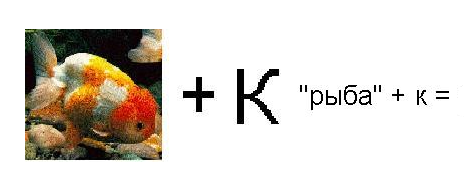 рыбак